Figure 5. Effects of either NE or DA depletion in the mpFC on DA outflow in the NAc of rats (n = 7 per group) exposed ...
Cereb Cortex, Volume 17, Issue 12, December 2007, Pages 2796–2804, https://doi.org/10.1093/cercor/bhm008
The content of this slide may be subject to copyright: please see the slide notes for details.
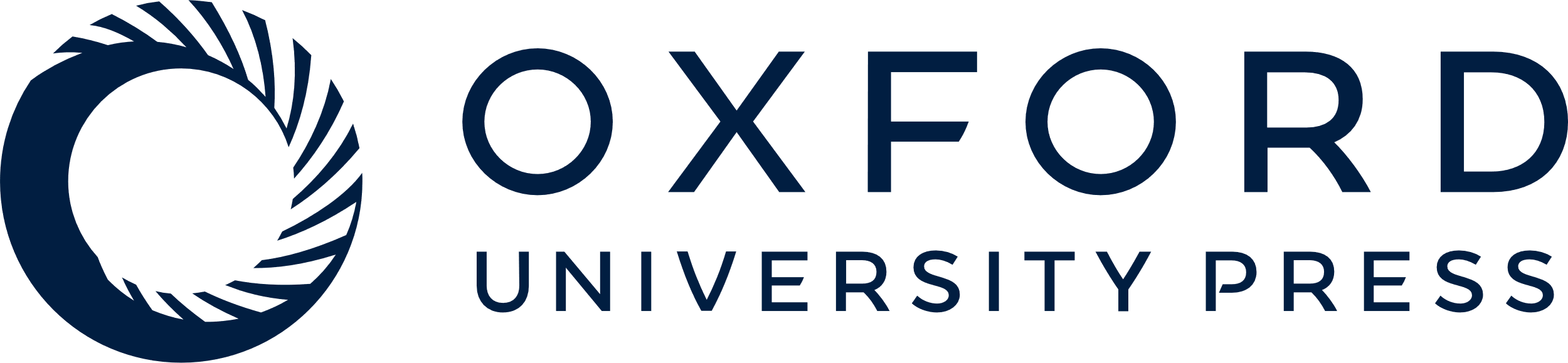 [Speaker Notes: Figure 5. Effects of either NE or DA depletion in the mpFC on DA outflow in the NAc of rats (n = 7 per group) exposed to 240 min of restraint. Results are expressed as percent changes (means ± standard error) from basal values. Statistical analyses were performed on raw data. *P < 0.05 from the basal values. #P < 0.05 in comparison with the corresponding time point of Sham group.


Unless provided in the caption above, the following copyright applies to the content of this slide: © The Author 2007. Published by Oxford University Press. All rights reserved. For permissions, please e-mail: journals.permissions@oxfordjournals.org]